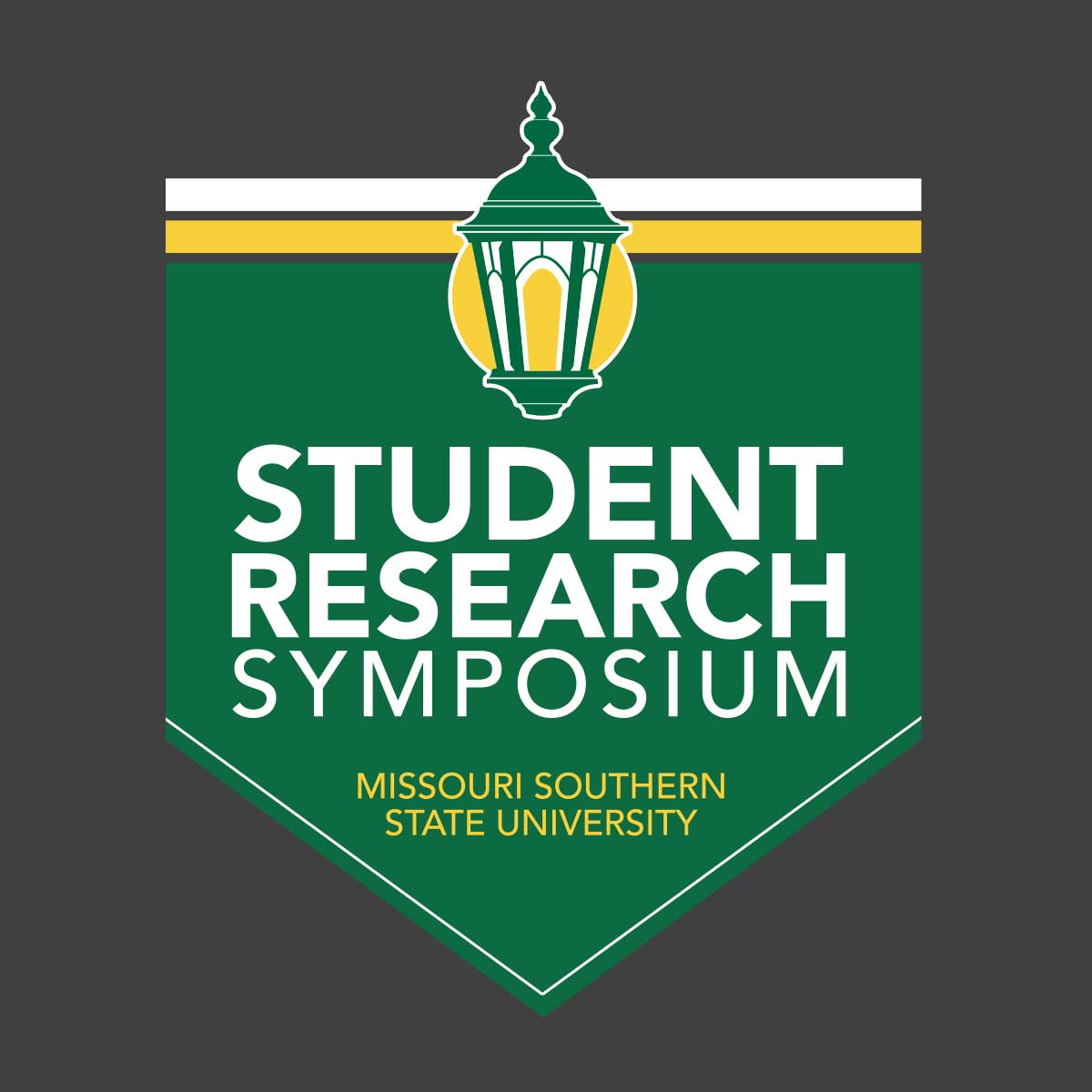 Poster Title
Author:
Faculty Mentor:
Department:
Competition Category:
Conclusions
Results
Describe the implications of your results and how they relate to the purpose of your investigation.

Explain why your project is significant, meaning what new knowledge has your project brought to your discipline?

Mention any alternative explanations for your results, as well as any explanations for unexpected results.

Include any limitations to your study, as well as suggestions for future research.
Describe your results, the data collected, and the effects observed, whether experimental or theoretical. 

Here is where you might include any charts, graphs, tables, lists, etc..

Include your own photo(s) by going to Insert → Picture (in top navigation bar).
Introduction
Highlight this text and paste your own text here to keep existing formatting. This is 32pt text, which is large enough to read when the poster is printed at its final size of 36” x 48”.

Present any background or context  your readers will need in order to understand your poster. Why is your research significant?

State your primary objectives and the purpose of your study, including  a research question and hypothesis where applicable.
Materials and Methods
State the techniques or approaches (methodology) used in your study.

For papers dealing with non-experimental work (such as those in the humanities), describe your sources and your use/interpretation of those sources.
References
List all the sources that you cite in your poster.

List your sources using the citation format appropriate  to your field of study, such as MLA, Chicago, or APA.
Acknowledgments
Thank all the people or organizations who contributed to your research. If all or part of your research was funded, you must acknowledge the individual/group.